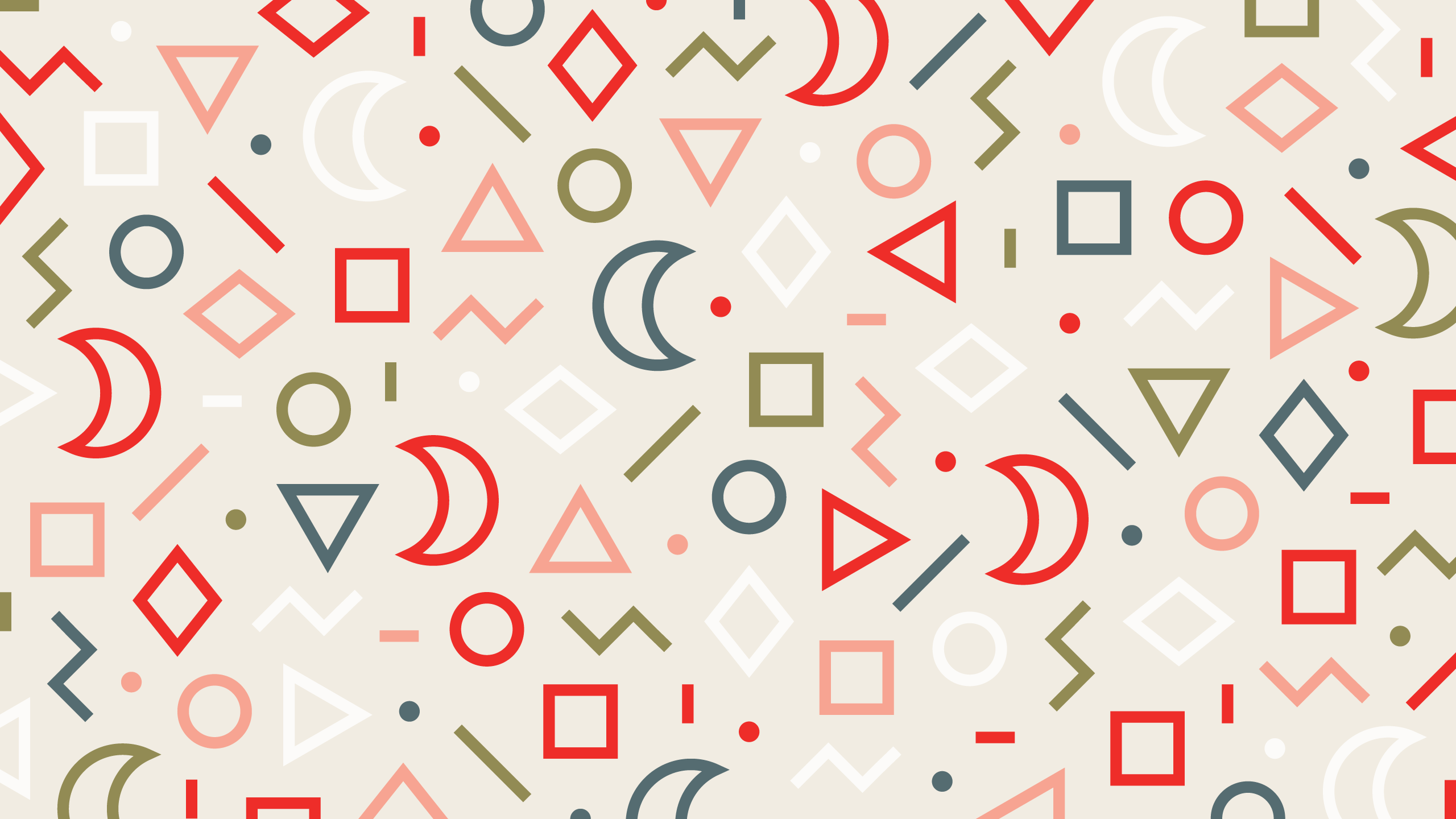 МБДОУ – детский сад №93 города ОрлаФотоальбом на тему:«Виды спорта»Составитель: Сапронова М.А.
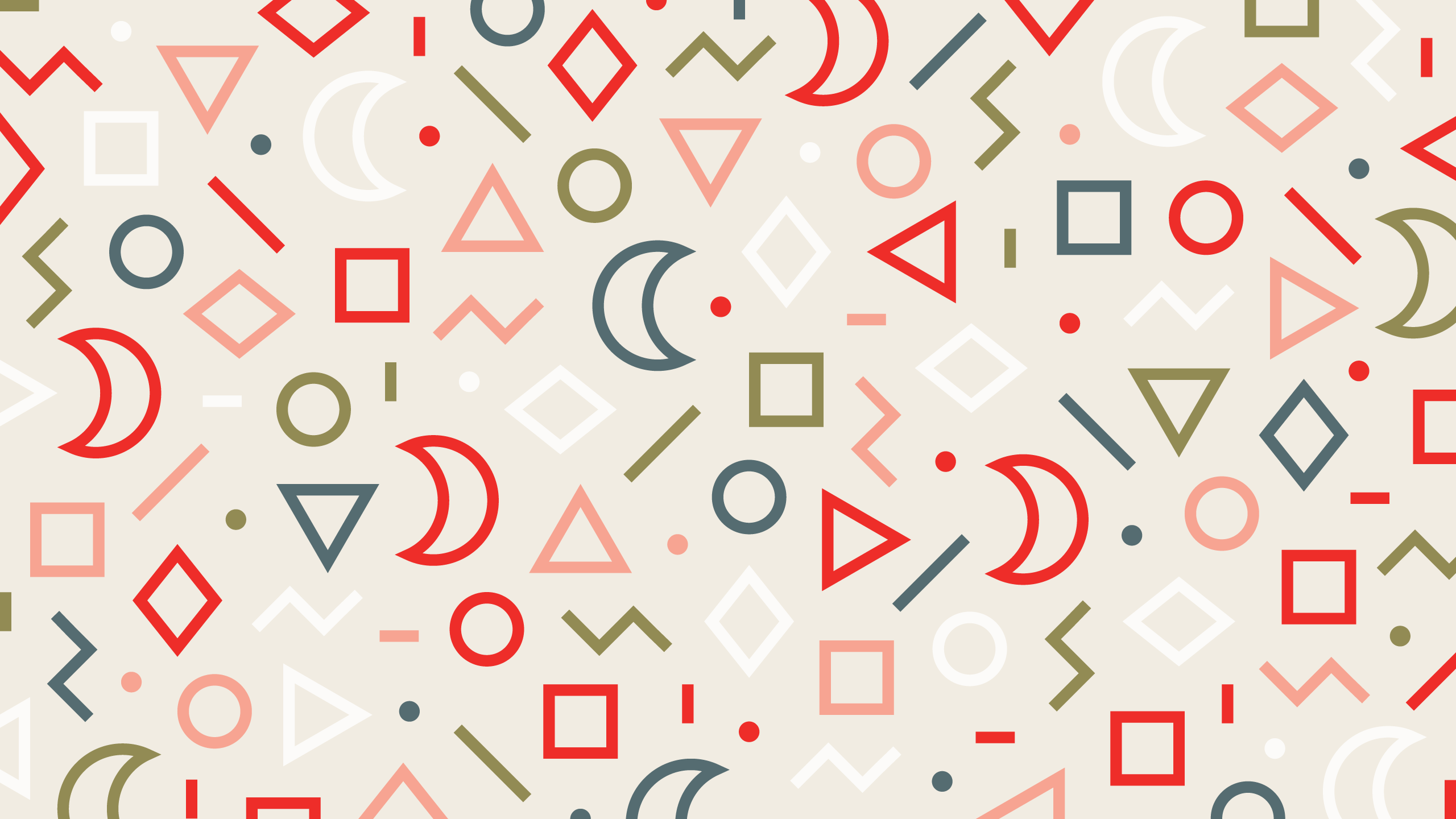 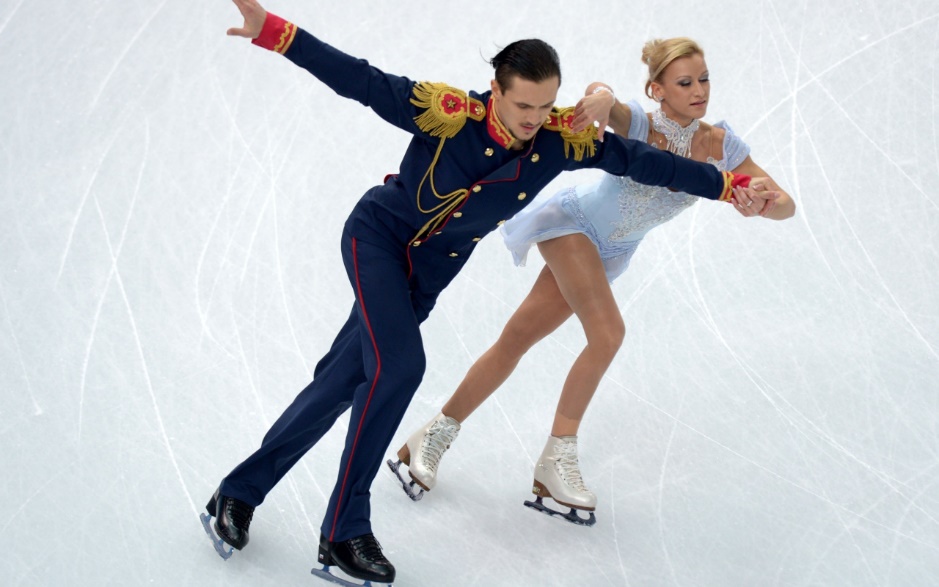 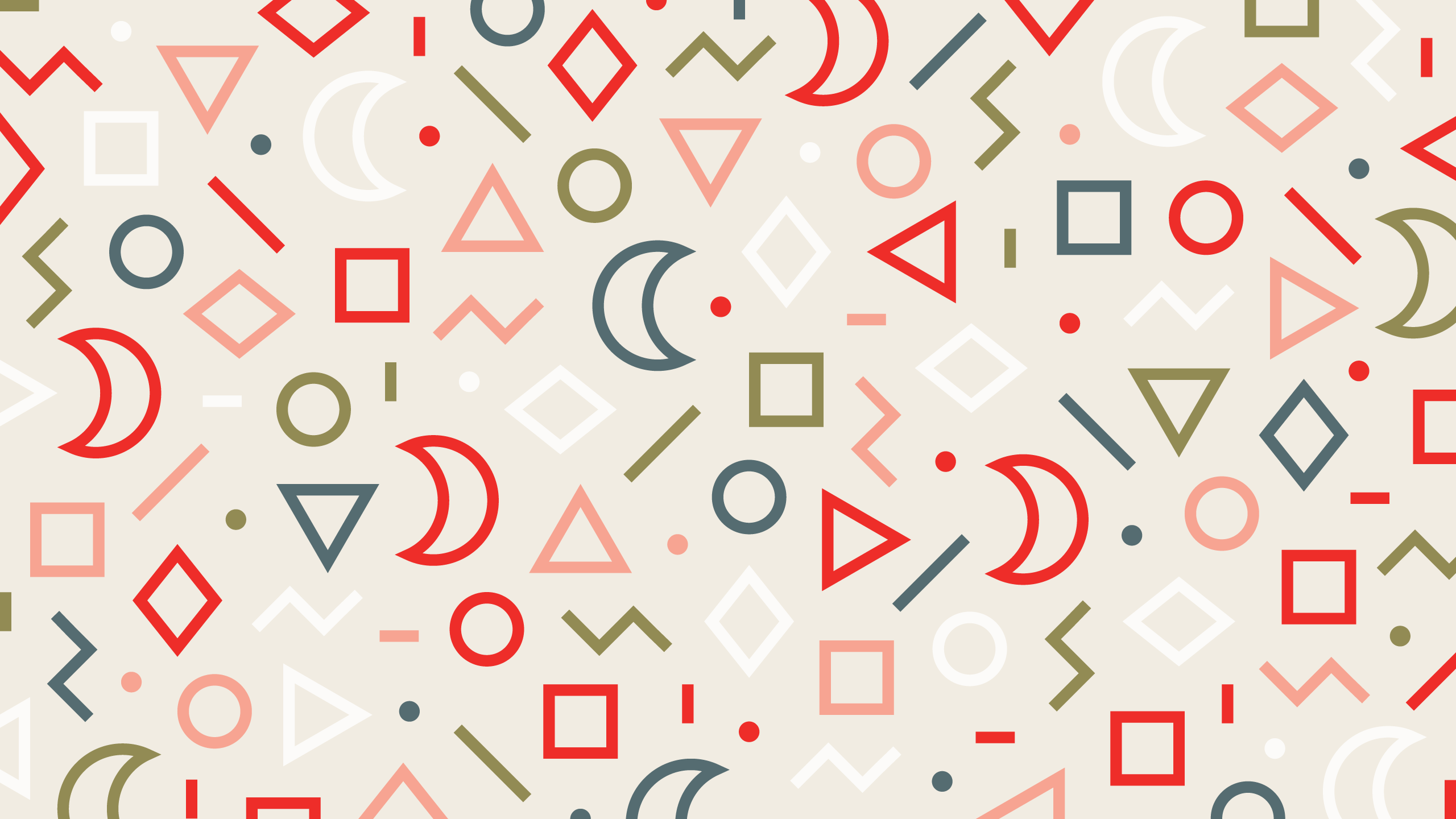 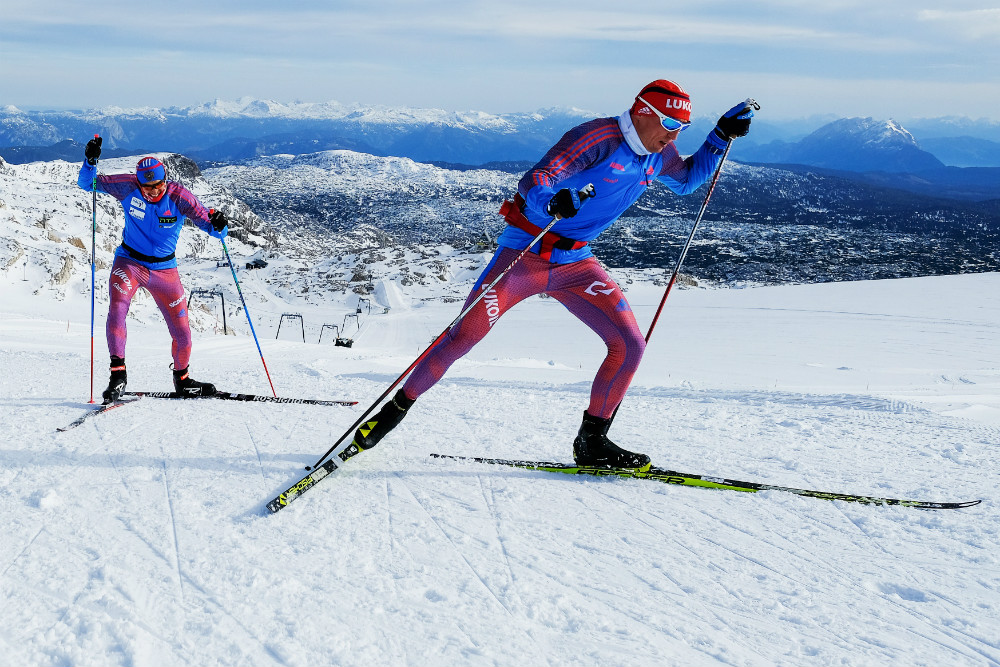 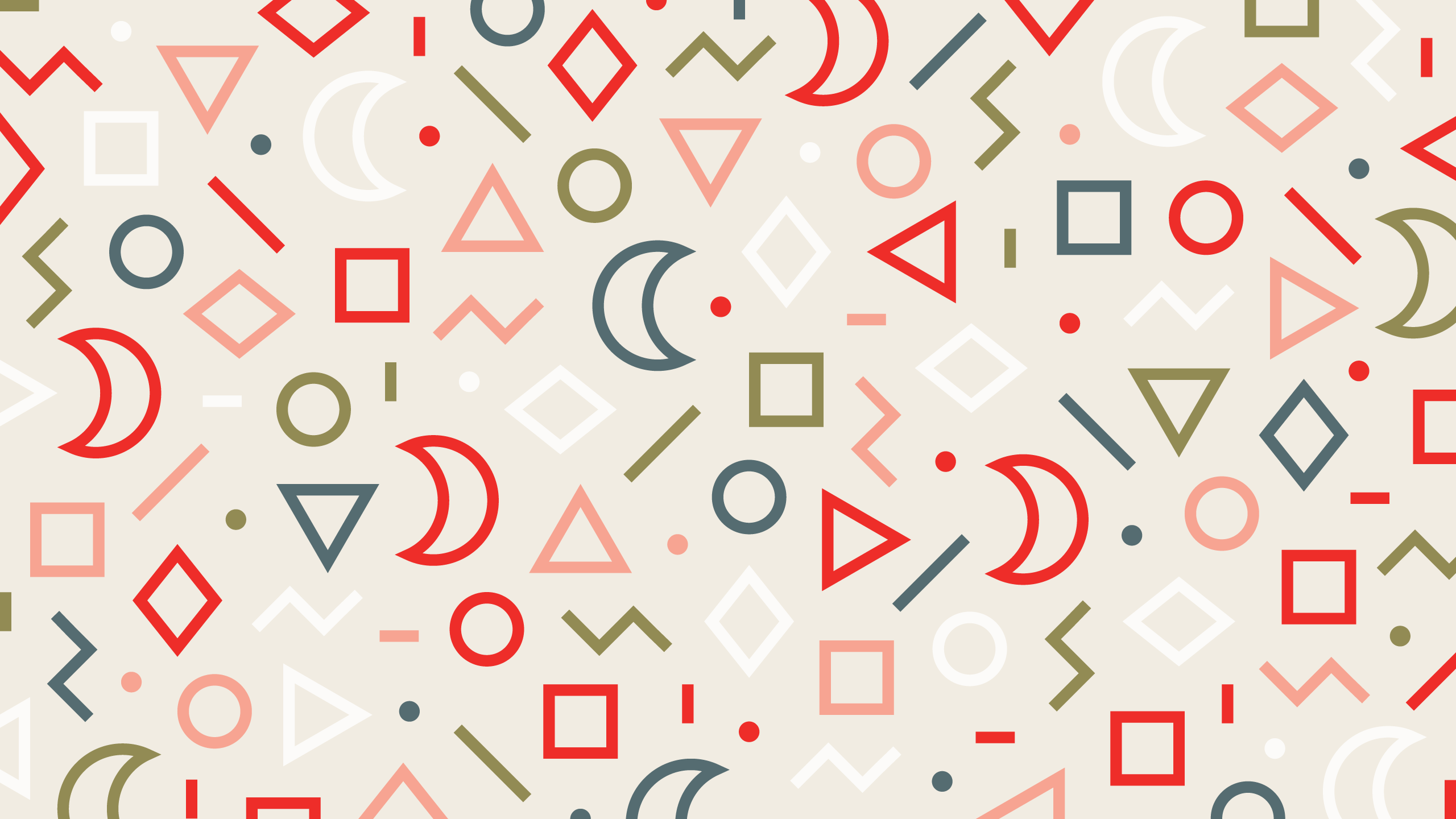 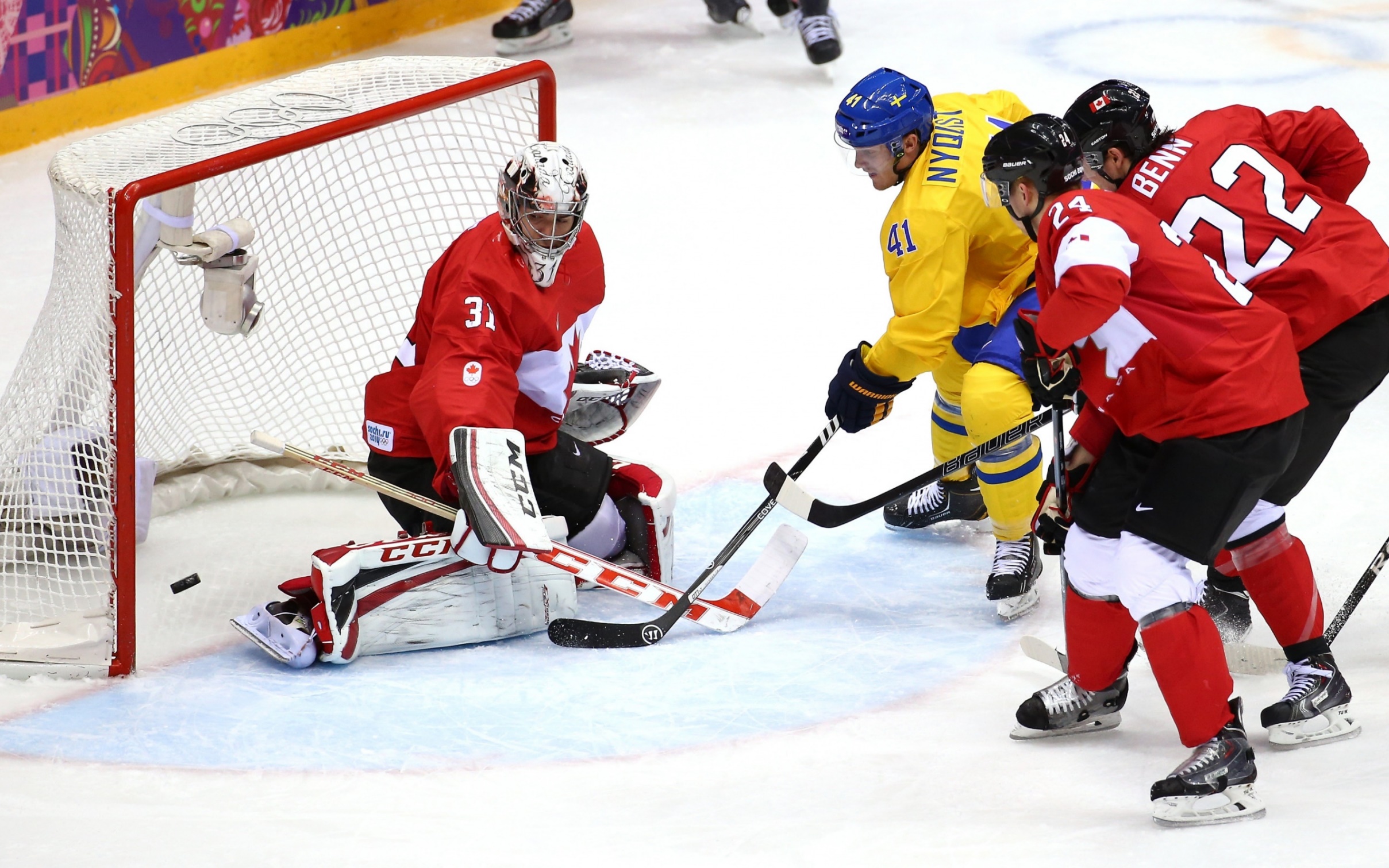 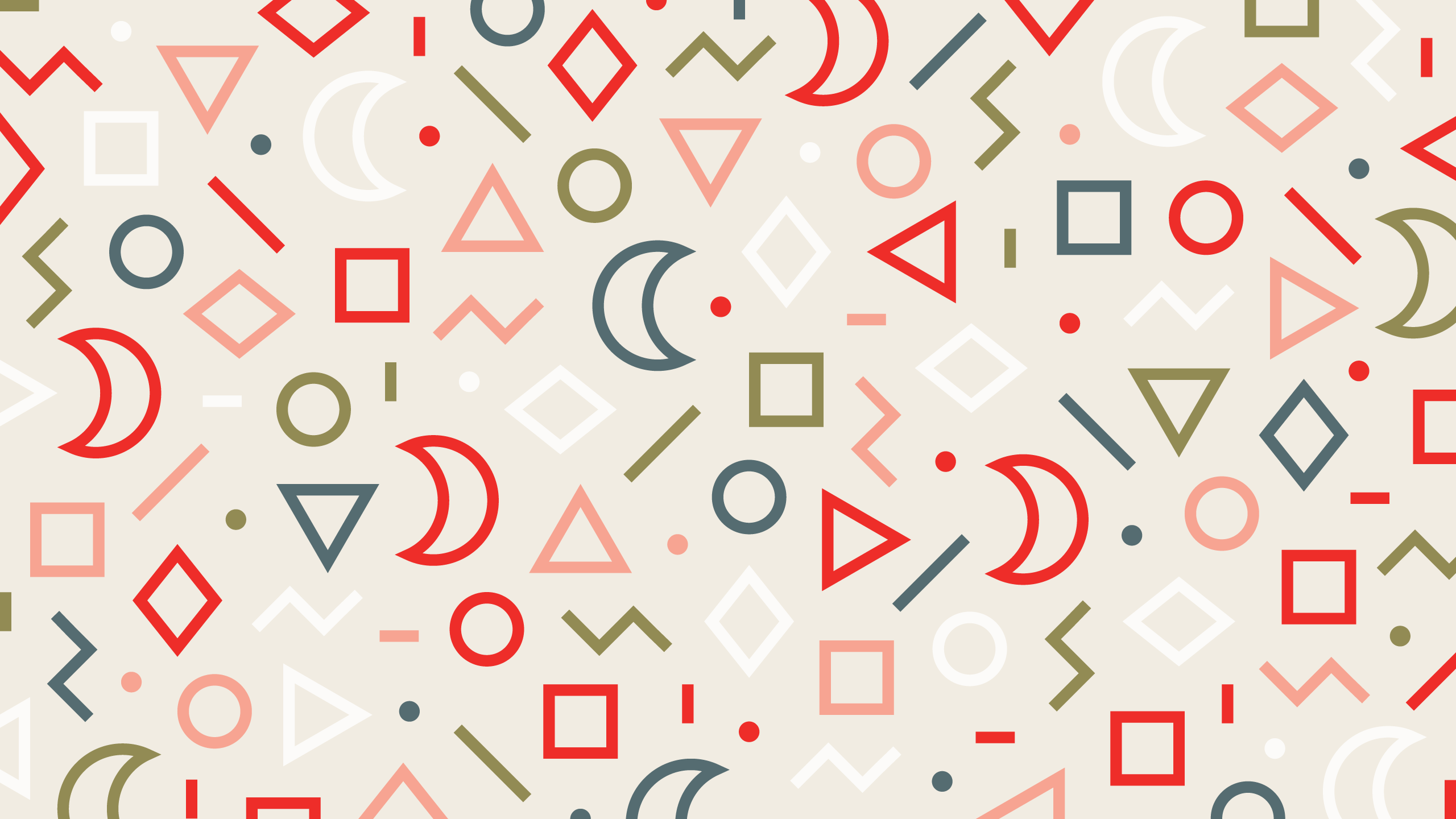 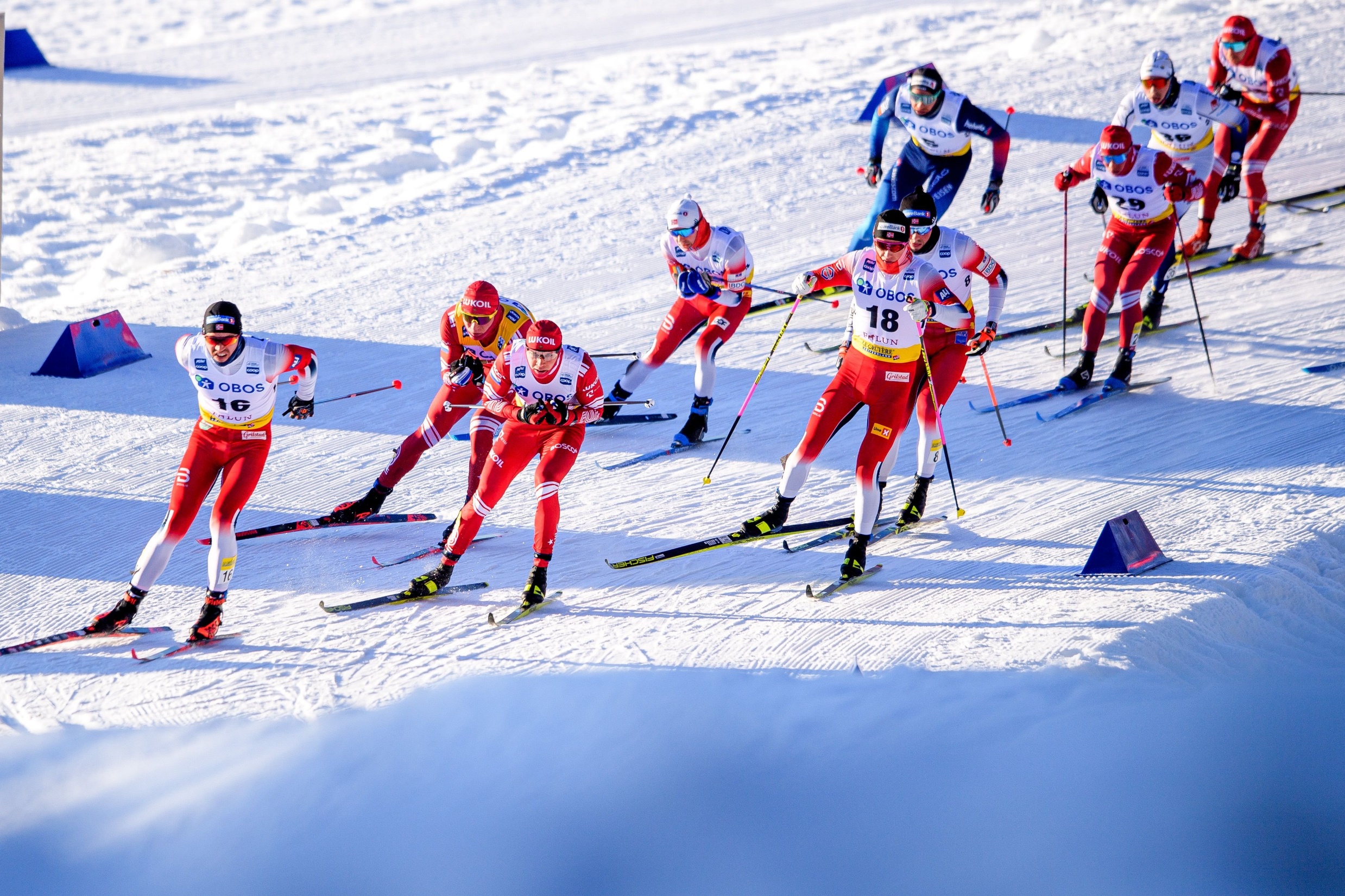 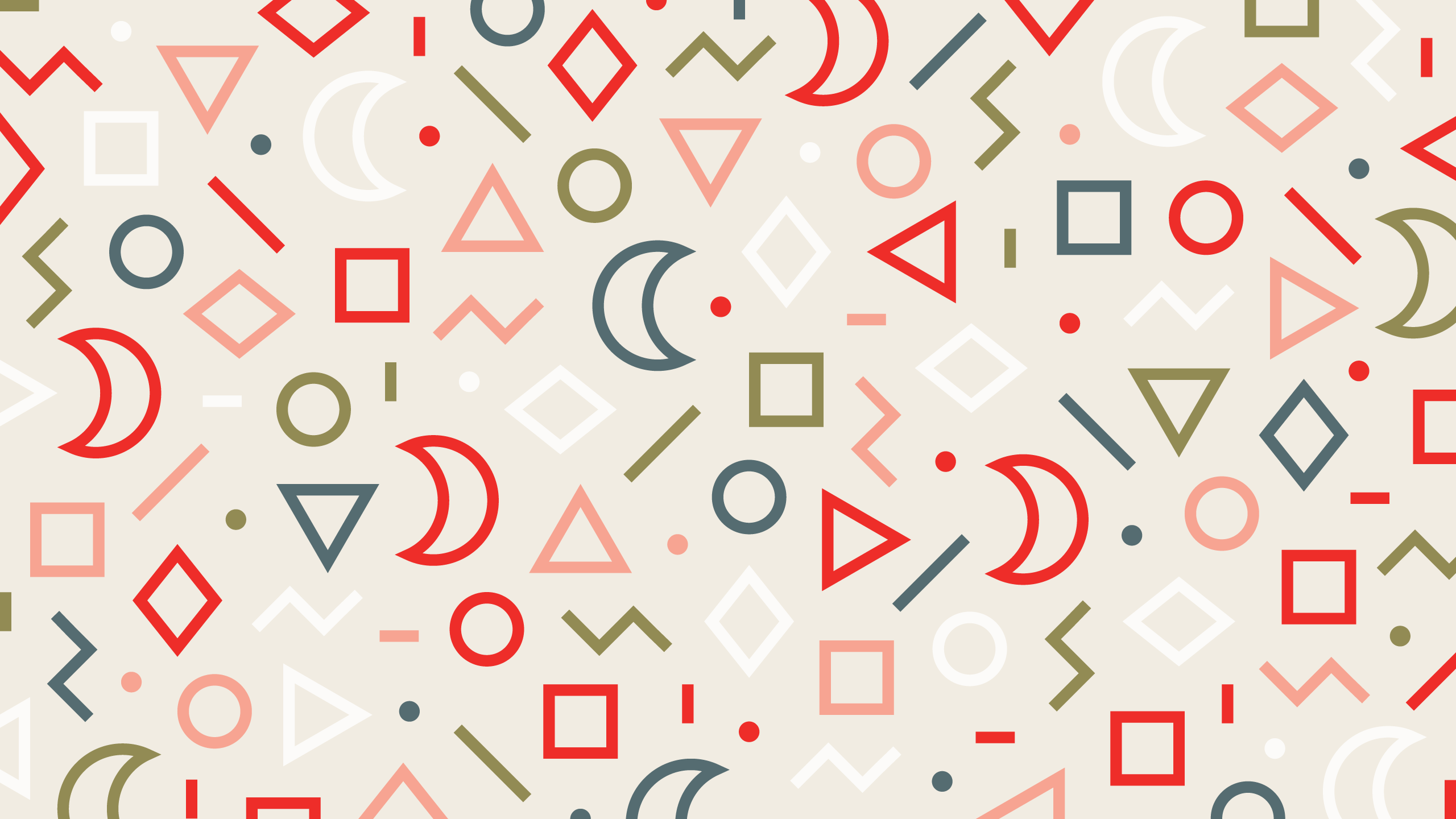 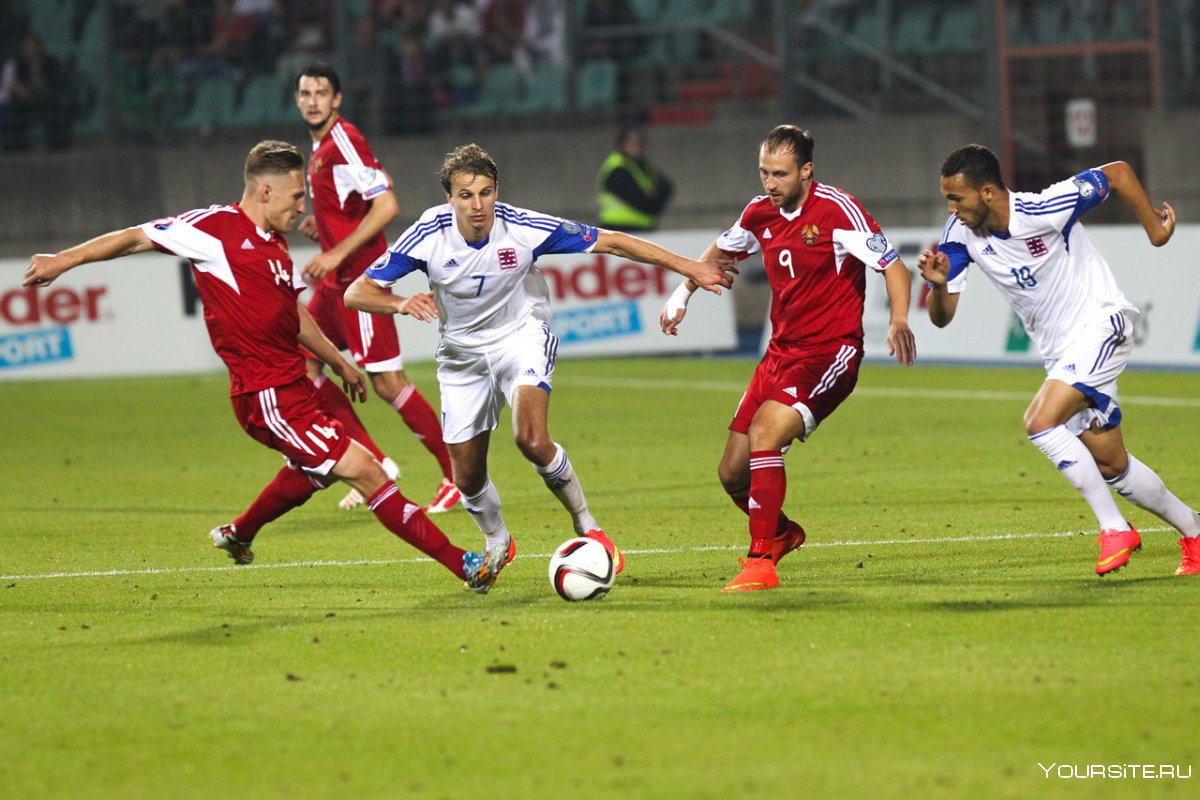 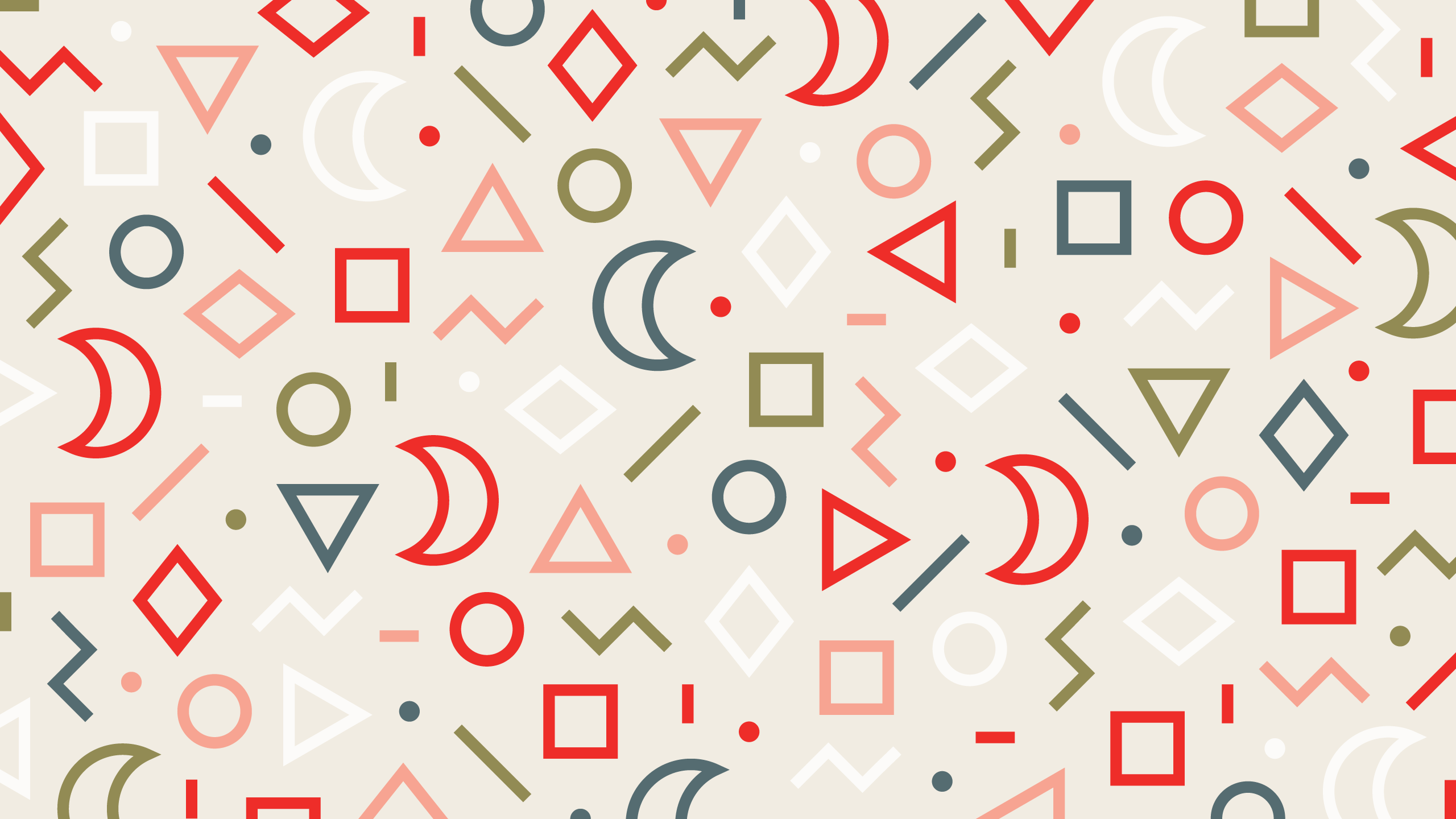 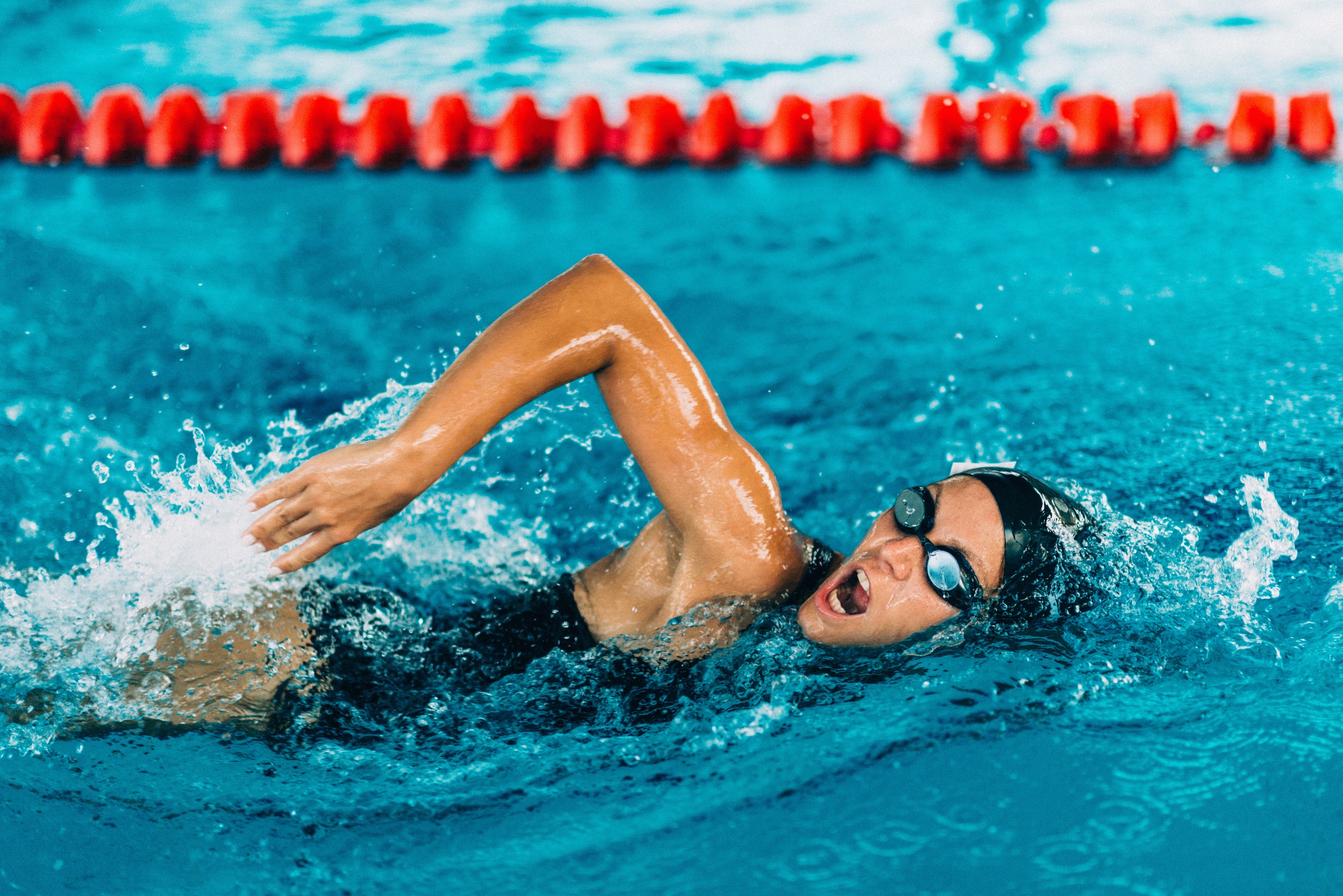 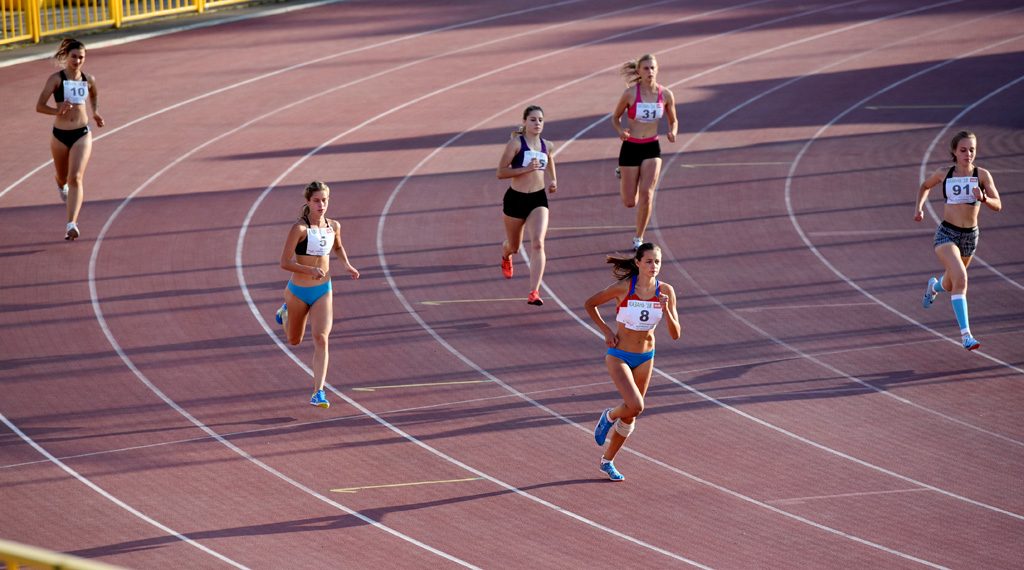 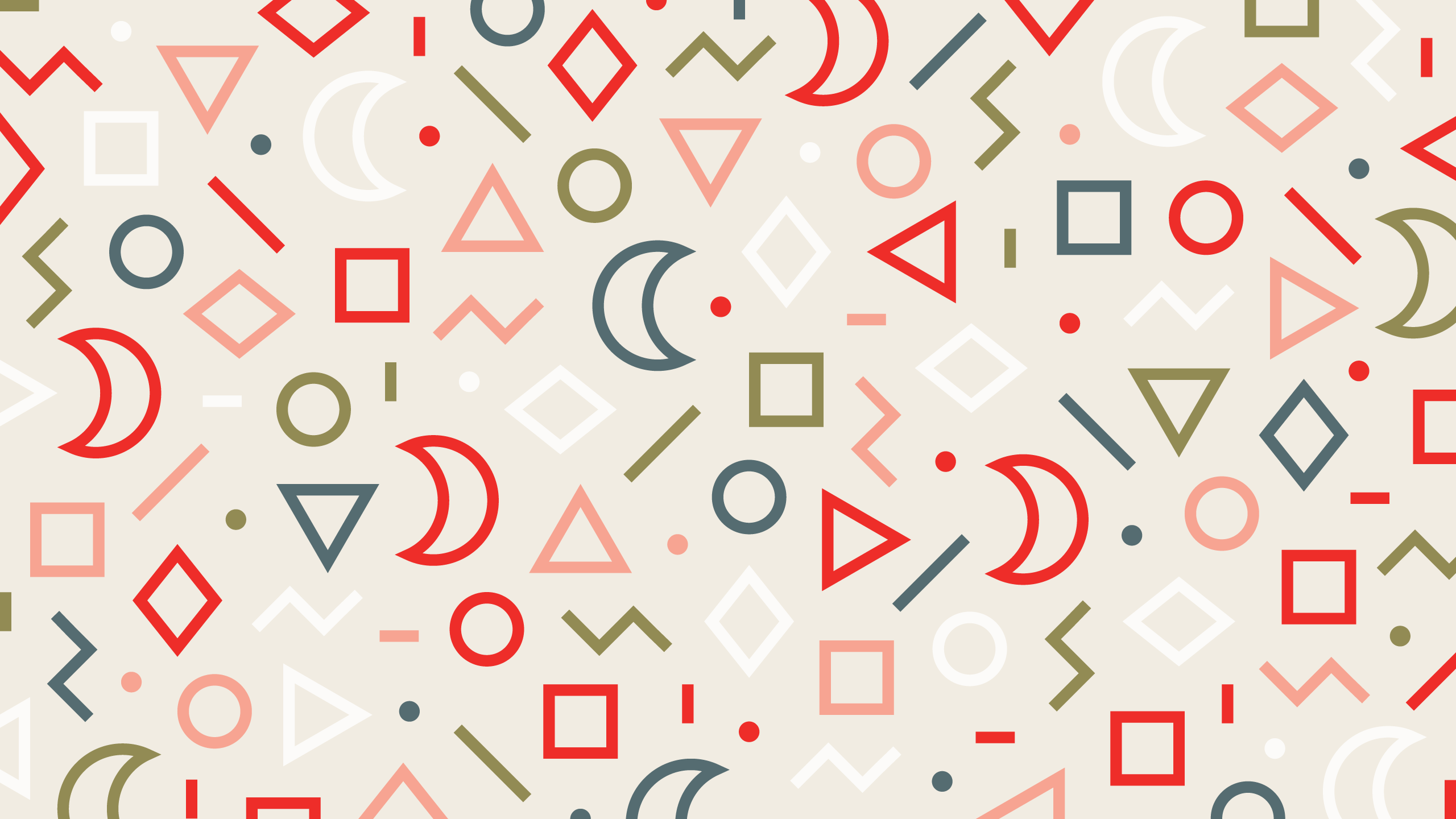 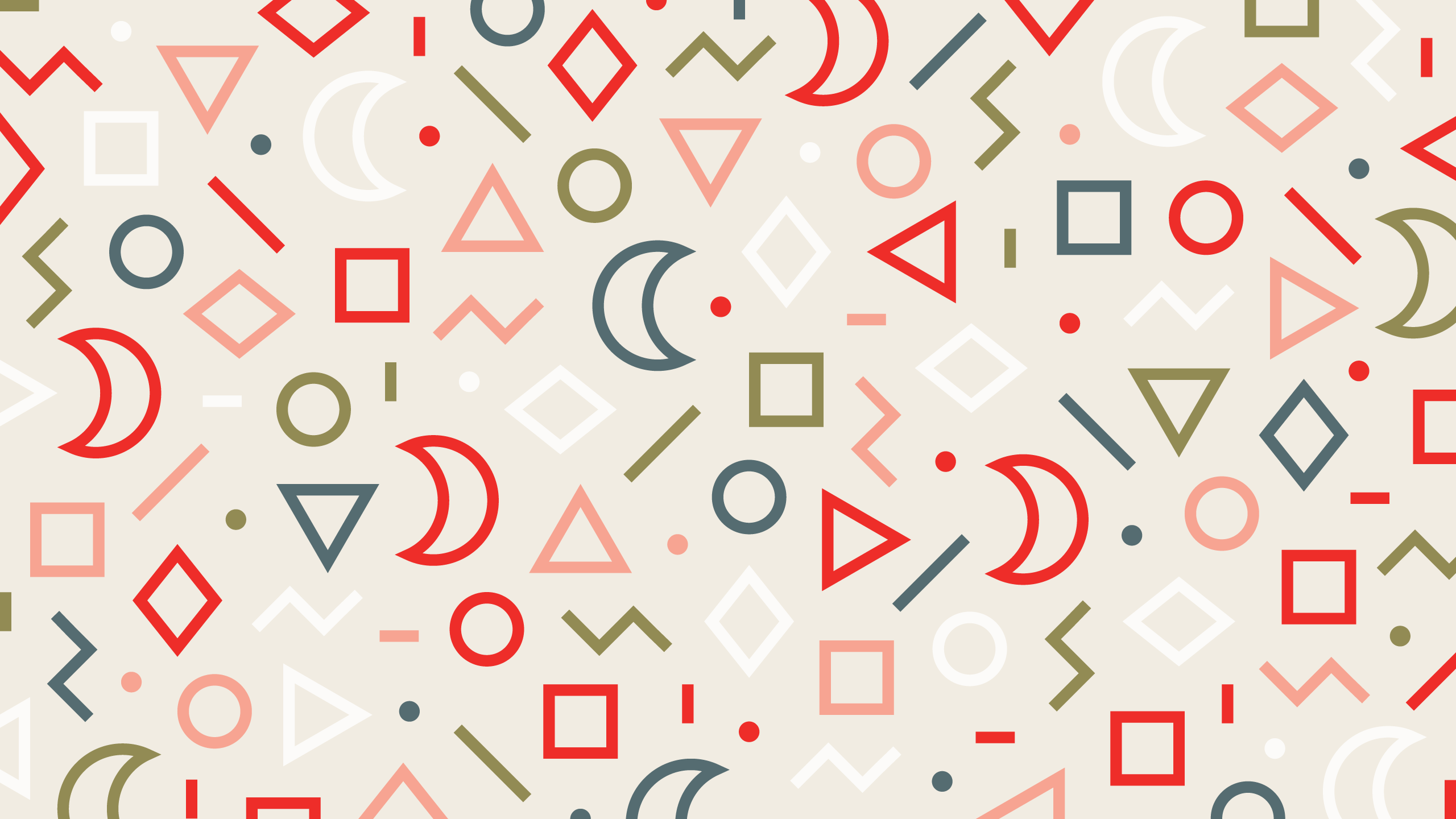 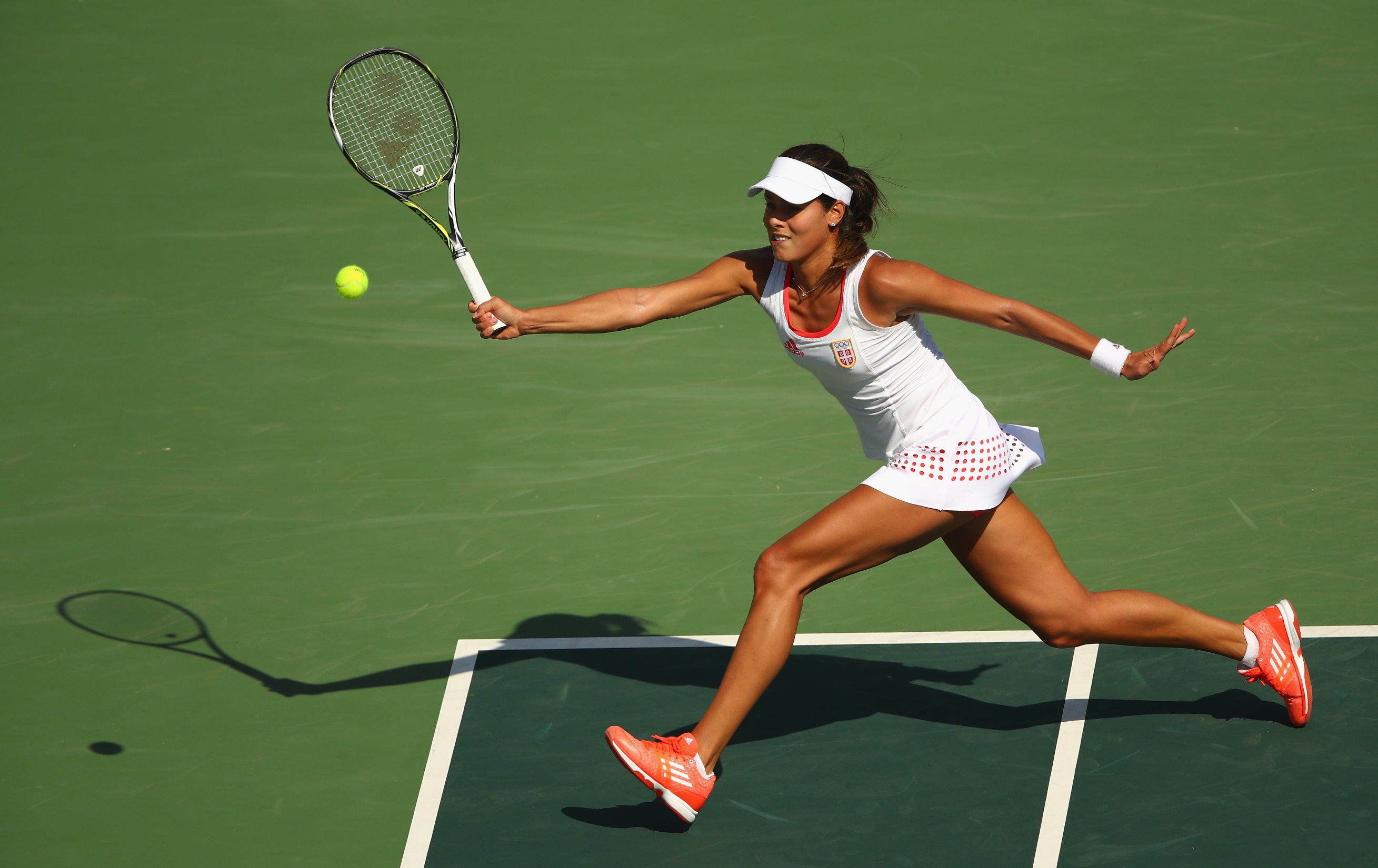 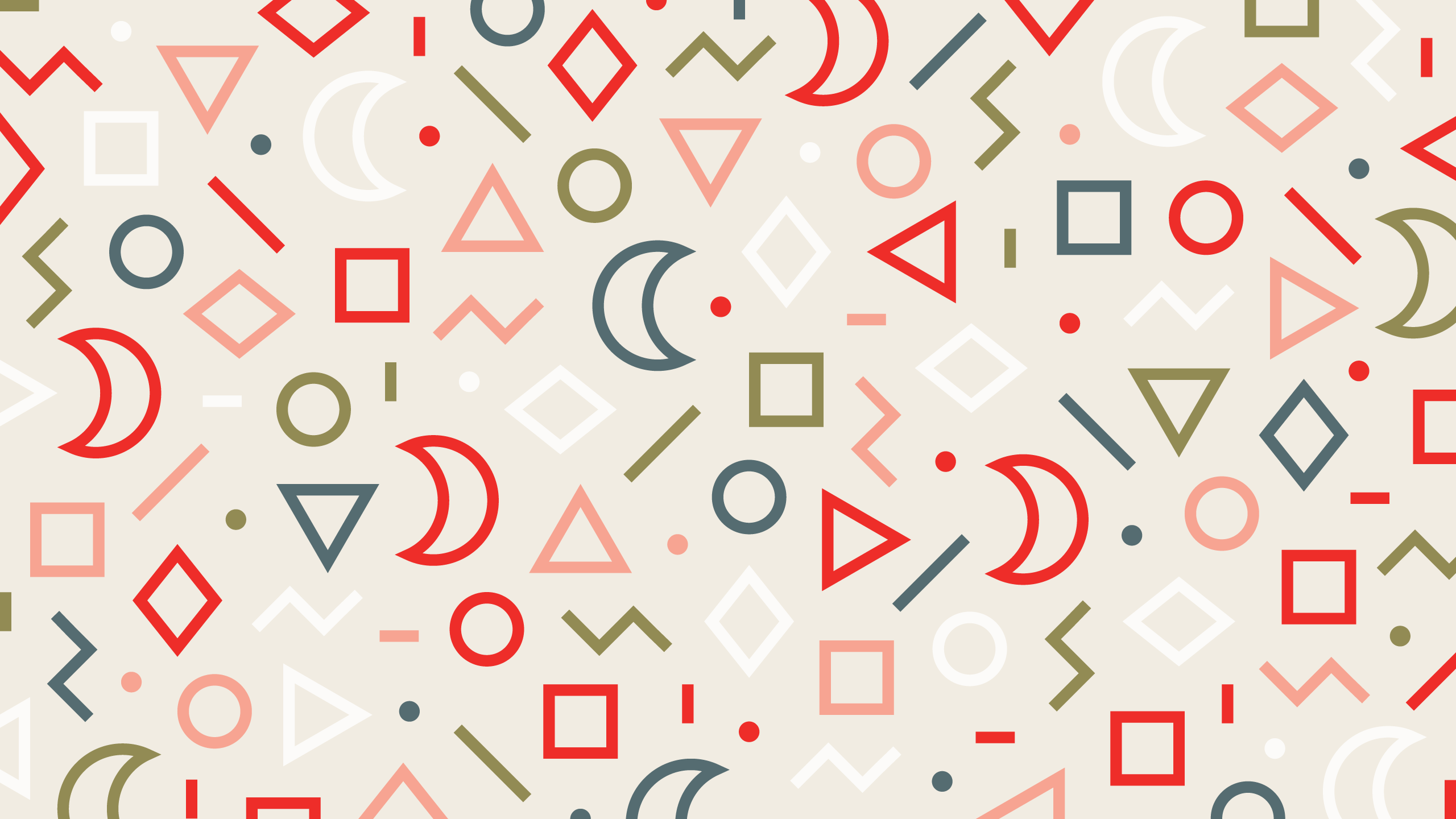 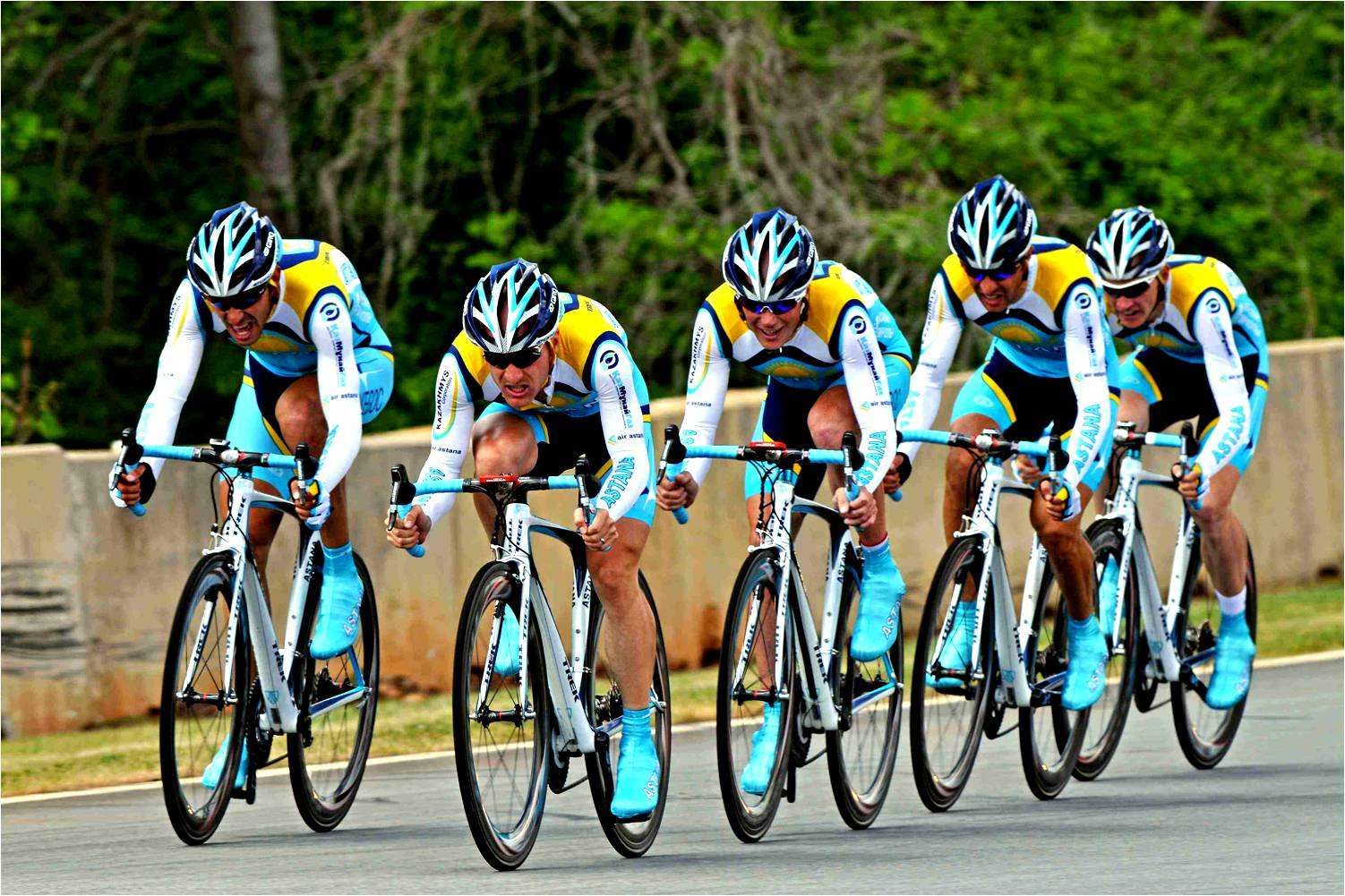